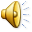 “Hello children Hope you are all well today”
Here are some of our favourite songs, rhymes and poems that we have been learning in school.
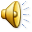 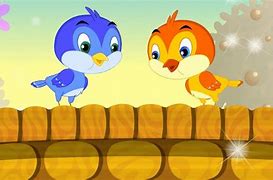 Two Little Dicky Birds
Finger play: "Two Little Dicky Birds" is often used as a "finger play". Doing the finger play while singing, makes this song even more fun. So let's learn how to do "Two Little Dicky Birds" as a finger game:
The finger game is played with both hands. Point both index fingers in the air and let them represent to different "persons" - Peter and Paul. So we go like:
Two little dicky birds sitting on the wall: both index fingers up in the air, move both of them.
One named Peter: Wiggle one index finger ("the Peter finger")
One named Paul: Wiggle the other index finger (the Paul finger)
Fly away Peter: quickly draw the hand with "the Peter finger" behind your head and hide it.
Fly away Paul: quickly draw the other hand ("the Paul finger's hand") behind your head and hide it.
Come back Peter: reverse the last action with "the Peter finger" hand
Come back Peter: reverse the last action with "the Paul finger" hand
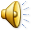 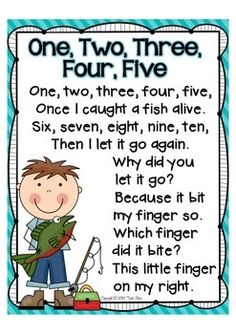 One, Two, Three, Four ,Five once 	 I caught a fish alive.
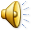 Baa, Baa Black Sheep
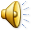 Incy Wincy Spider
`
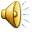 5 Little Speckled Frogs
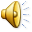 Humpty, Dumpty
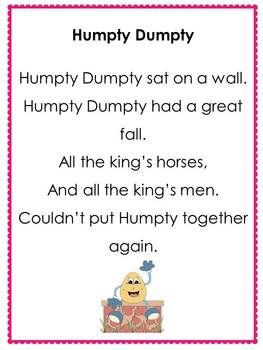 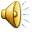 Well boys and girl that is the end of our favourite nursery rhymes today.Hope everyone has had fun!    Keep safe and keep singing until next time.